Inspired by   SWERC 2014 (6889 - City Park),        https://icpcarchive.ecs.baylor.edu/
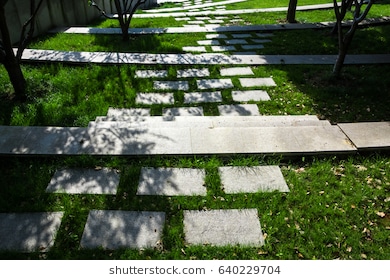 12
11
A
10
B
9
8
C
D
7
6
E
F
5
4
3
G
2
1
0
Find all pairs of rectangles which share edge segment of nonzero length 
(=touch each other).  The rectangles do not overlap and their edges are parallel to the axes.

Naive solution:  Check all pairs:  (N2)

Sweep line method: Sort coords in O(N∙log N) time, process in (N), total O(N∙log N) time.

Note: Touching rectangles define a planar graph, it has always O(N) edges  = O(N) pairs.
Find all pairs of rectangles which share edge segment of nonzero length .
Rectangle 
corners

Lower left  
A  (4, 9)      
B  (2, 6)    
C  (4, 2)    
D  (10,4)   
E  (1, 5)    F  (8, 3)    G  (1, 1)    
Upper right
A (8,11)
B (4,10)
C (6, 8)
D (11,8)
E (4, 6)
F (10,6)
G (4, 3)
FRONT EDGES             

A(4, 9,11)  
B(2, 6,10)  
C(4, 2, 8)  
D(10,4, 8)  
E(1, 5, 6)  F(8, 3, 6)  G(1, 1, 3)

back edges
a(8, 9,11)
b(4, 6,10)
c(6, 2, 8)
d(11,4, 8)
e(4, 5, 6)
f(10,3, 6)
g(4, 1, 3)
12
11
A
10
B
9
8
C
D
7
6
E
F
5
4
3
G
2
1
0   1   2    3   4   5   6    7   8   9  10  11 12 13 14
0
Sweep line method: Sort coords in O(N∙log N) time, 
process in (N), total O(N∙log N) time.

Note: Touching rectangles define a planar graph,
 it has always O(N) edges  = O(N) pairs.
FRONT EDGES             

A(4, 9,11)  
B(2, 6,10)  
C(4, 2, 8)  
D(10,4, 8)  
E(1, 5, 6)  F(8, 3, 6)  G(1, 1, 3)
back edges
a(8, 9,11)
b(4, 6,10)
c(6, 2, 8)
d(11,4, 8)
e(4, 5, 6)
f(10,3, 6)
g(4, 1, 3)
sorted 
edges  
  G(1, 1, 3)  
E(1, 5, 6)
B(2, 6,10)
g(4, 1, 3)
e(4, 5, 6)
b(4, 6,10)
C(4, 2, 8)
A(4, 9,11)
c(6, 2, 8)
a(8, 9,11)
F(8, 3, 6)
f(10,3, 6)D(10,4, 8)
d(11,4, 8)
12
11
A
10
B
9
8
C
D
7
6
E
F
5
4
3
G
2
1
0   1   2    3   4   5   6    7   8   9  10  11 12 13 14
0
Sweep line
Explore horizontal connections:
Current vertical edges
G  E
Sorted vertical edges
G  E  B  g  e  b  C  A  c  a  F  f  D  d
Edges are sorted by x-coord, then by back/front  flag, then by y-coord.
sorted 
edges  
  G(1, 1, 3)  
E(1, 5, 6)
B(2, 6,10)
g(4, 1, 3)
e(4, 5, 6)
b(4, 6,10)
C(4, 2, 8)
A(4, 9,11)
c(6, 2, 8)
a(8, 9,11)
F(8, 3, 6)
f(10,3, 6)D(10,4, 8)
d(11,4, 8)
12
11
A
10
B
9
8
C
D
7
6
E
F
5
4
3
G
2
1
0   1   2    3   4   5   6    7   8   9  10  11 12 13 14
0
Sweep line
Explore horizontal connections:
Current vertical edges
G  E
Sorted vertical edges
G  E  B  g  e  b  C  A  c  a  F  f  D  d
Edges are sorted by x-coord, then by back/front  flag, then by y-coord.
sorted 
edges  
  G(1, 1, 3)  
E(1, 5, 6)
B(2, 6,10)
g(4, 1, 3)
e(4, 5, 6)
b(4, 6,10)
C(4, 2, 8)
A(4, 9,11)
c(6, 2, 8)
a(8, 9,11)
F(8, 3, 6)
f(10,3, 6)D(10,4, 8)
d(11,4, 8)
12
11
A
10
B
9
8
C
D
7
6
E
F
5
4
3
G
2
1
0   1   2    3   4   5   6    7   8   9  10  11 12 13 14
0
Sweep line
Current vertical edges
B
Sorted vertical edges
G  E  B  g  e  b  C  A  c  a  F  f  D  d
sorted 
edges  
  G(1, 1, 3)  
E(1, 5, 6)
B(2, 6,10)
g(4, 1, 3)
e(4, 5, 6)
b(4, 6,10)
C(4, 2, 8)
A(4, 9,11)
c(6, 2, 8)
a(8, 9,11)
F(8, 3, 6)
f(10,3, 6)D(10,4, 8)
d(11,4, 8)
12
11
A
10
B
9
8
C
D
7
6
E
F
5
4
3
G
2
1
0   1   2    3   4   5   6    7   8   9  10  11 12 13 14
0
Sweep line
Current vertical edges
g  e  b  C  A
Sorted vertical edges
G  E  B  g  e  b  C  A  c  a  F  f  D  d
sorted 
edges  
  G(1, 1, 3)  
E(1, 5, 6)
B(2, 6,10)
g(4, 1, 3)
e(4, 5, 6)
b(4, 6,10)
C(4, 2, 8)
A(4, 9,11)
c(6, 2, 8)
a(8, 9,11)
F(8, 3, 6)
f(10,3, 6)D(10,4, 8)
d(11,4, 8)
12
11
A
10
B
9
8
C
D
7
6
E
F
5
4
3
G
2
1
0   1   2    3   4   5   6    7   8   9  10  11 12 13 14
0
Sweep line
Current vertical edges
c
Sorted vertical edges
G  E  B  g  e  b  C  A  c  a  F  f  D  d
sorted 
edges  
  G(1, 1, 3)  
E(1, 5, 6)
B(2, 6,10)
g(4, 1, 3)
e(4, 5, 6)
b(4, 6,10)
C(4, 2, 8)
A(4, 9,11)
c(6, 2, 8)
a(8, 9,11)
F(8, 3, 6)
f(10,3, 6)D(10,4, 8)
d(11,4, 8)
12
11
A
10
B
9
8
C
D
7
6
E
F
5
4
3
G
2
1
0   1   2    3   4   5   6    7   8   9  10  11 12 13 14
0
Sweep line
Current vertical edges
a F
Sorted vertical edges
G  E  B  g  e  b  C  A  c  a  F  f  D  d
sorted 
edges  
  G(1, 1, 3)  
E(1, 5, 6)
B(2, 6,10)
g(4, 1, 3)
e(4, 5, 6)
b(4, 6,10)
C(4, 2, 8)
A(4, 9,11)
c(6, 2, 8)
a(8, 9,11)
F(8, 3, 6)
f(10,3, 6)D(10,4, 8)
d(11,4, 8)
12
11
A
10
B
9
8
C
D
7
6
E
F
5
4
3
G
2
1
0   1   2    3   4   5   6    7   8   9  10  11 12 13 14
0
Sweep line
Current vertical edges
f D
Sorted vertical edges
G  E  B  g  e  b  C  A  c  a  F  f  D  d
sorted 
edges  
  G(1, 1, 3)  
E(1, 5, 6)
B(2, 6,10)
g(4, 1, 3)
e(4, 5, 6)
b(4, 6,10)
C(4, 2, 8)
A(4, 9,11)
c(6, 2, 8)
a(8, 9,11)
F(8, 3, 6)
f(10,3, 6)D(10,4, 8)
d(11,4, 8)
12
11
A
10
B
9
8
C
D
7
6
E
F
5
4
3
G
2
1
0   1   2    3   4   5   6    7   8   9  10  11 12 13 14
0
Sweep line
Current vertical edges
d
Sorted vertical edges
G  E  B  g  e  b  C  A  c  a  F  f  D  d
sorted 
edges by y  
  G(1, 1, 4)  
C(4, 2, 6)
g(1, 3, 4)
F(8, 3,10)
D(10,4,11)
E(1, 5, 4)
e(1, 6, 4)
f(8, 6,10)
B(2, 6, 8)
c(4, 8, 6)
d(10,8,11)
A(4, 9, 8)
b(2,10, 4)a(4,11, 8)
12
11
A
10
B
9
8
C
D
7
Sweep line
6
E
F
5
4
3
G
2
1
0   1   2    3   4   5   6    7   8   9  10  11 12 13 14
0
Explore vertical connections:
1. Apply analogous strategy,  only exchange x and y coords in the code.
    Or
2. Transpose the input data (= swap x- and y-coord) and apply identical code 
    (takes less time to code, a bit more time to run).